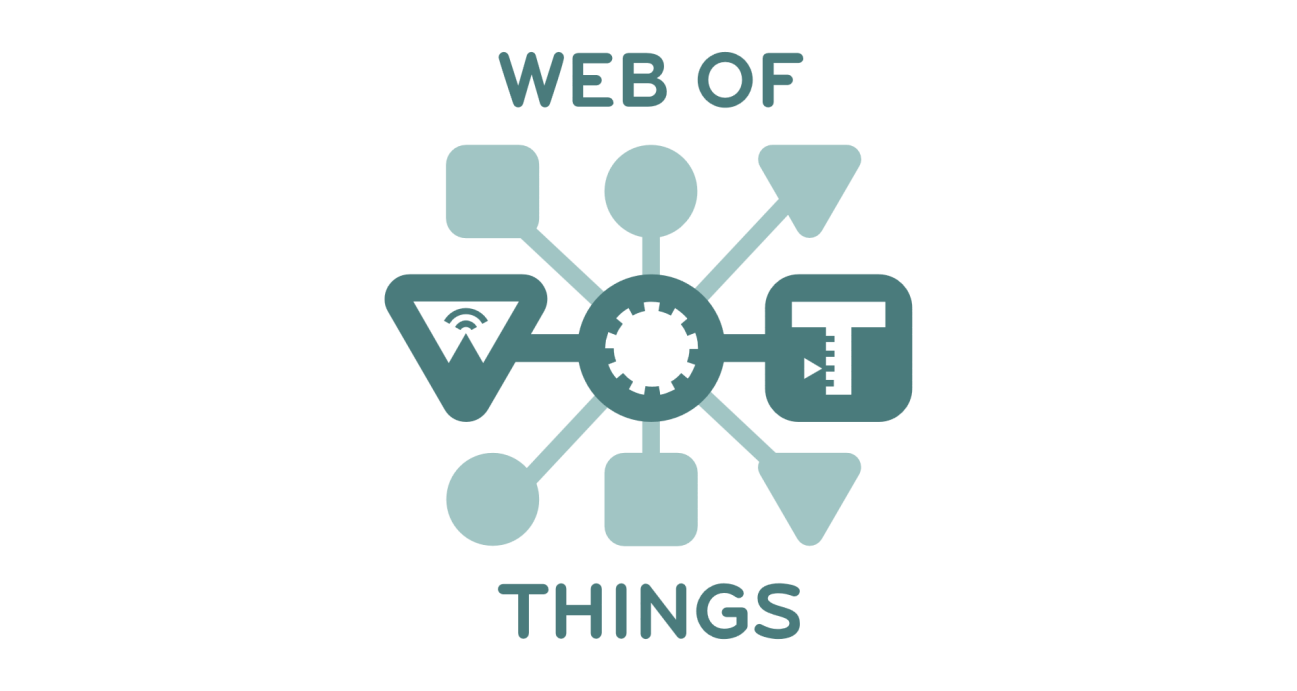 Next Steps
Bundang, Korea, July 2018
Prague Recharter Brainstorming
WG Normative: Thing Directory
Make it a „Service Thing“ (i.e., it has a TD)
WG Informal: Synchronization of Servients / Thing Proxies
IG: Liaisons
OCF
oneM2M
Echonet
OPC UA
ETSI ISG CIM
OpenFog
IG: Outreach and PlugFests
Webpages
Tool Development/Provisioning
Playground
See conformity testing
WG: Lifecycle Management
Thing Templates
Already going into current TD spec
Thing Types?
Related to Thing Templates
May use  Web links
WG: Hypermedia Patterns  NEED Entity Description MECHANISM IN CURRENT SPEC
Action Description – monior, update, cancel running Actions
Event Description – alerts with Interactions
Thing as first-class citizen – define what that is
WG: WoT Vocabularies
Thing/Servient Management
Cross-Interaction dependencies (operational constraints)  NEED GOOD EXTENSION POINT IN CORE TD VOCABULARY (e.g., „reference“ term)
Security roles
Thing Management (through „Management Things“ that have Interactions with standardized vocabulary)
Servient/runtime management (e.g., security metadata, execution environment setup, (Proxy) Thing installation)
Test Interface (in particular for Things without Scripting API)
Web frontends for „install from a browser“ (cross-site scripting issues)
IG: Incubation of existing concepts, Exploration of new Concepts
IG: Communication patterns
Protocol Bindings
SubProtocols (long-poll, streaming, multi-part, SSE, Webhooks)
Default protocol binding for convergence
IG: WebSocket Subprotocol for WoT (maybe IETF collaboration)
Mozilla proposal
Panasonic proposal for Events
IG: System Things
Local hardware API based on Thing abstraction
Discovery („local“ filter)
Driver model for servients
Vocabulary
TD-external metadata (import/include, cf. HTML <link> to CSS)
WoT Representation Formats?
Payments
Marketing
Optional ontologies
Accessibility
New Interaction Types?
WG
WG Normative: Thing Directory
Make it a „Service Thing“ (i.e., it has a TD)
WG Informal: Synchronization of Servients / Thing Proxies
WG: Lifecycle Management
Thing Management (through „Management Things“ that have Interactions with standardized vocabulary)
Servient/runtime management (e.g., security metadata, execution environment setup)
Proxy Thing installation
Test Interface (in particular for Things without Scripting API)
Web frontends for „install from a browser“ (cross-site scripting issues)
Thing Templates
Already going into current TD spec
Thing Types?
Related to Thing Templates
May use  Web links
WG: Hypermedia Patterns  NEED Entity Description MECHANISM IN CURRENT SPEC: application/wot+json
Action Description – monior, update, cancel running Actions
Event Description – alerts with Interactions
Thing as first-class citizen – define what that is  TD / link to TD
WG: WoT Vocabularies  external like iot.schema.org
Thing/Servient Management
Cross-Interaction dependencies (operational constraints)  NEED GOOD EXTENSION POINT IN CORE TD VOCABULARY (e.g., „reference“ term)
Security roles
TD-external metadata (import/include, cf. HTML <link> to CSS)  LINKS, just use them
IG (1/2)
IG: Liaisons
OCF
oneM2M
Echonet
OPC UA
ETSI ISG CIM
OpenFog
IG: Outreach and PlugFests
Webpages
Tool Development/Provisioning
Playground
See conformity testing
IG (2/2)
IG: Incubation of existing concepts, Exploration of new Concepts
IG: Communication patterns
Protocol Bindings
SubProtocols (long-poll, streaming, multi-part, SSE, Webhooks)
Default protocol binding for convergence
IG: WebSocket Subprotocol for WoT (maybe IETF collaboration)
Mozilla proposal
Panasonic proposal for Events
IG: System Things
Local hardware API based on Thing abstraction
Discovery („local“ filter)
Driver model for servients
Vocabulary
Payments
Marketing
Optional ontologies
Accessibility
New Interaction Types?
Scoping
WG
IG
Thing Directory
Lifecycle Management & Servient I/Fs
Schemas for binary payload formats
Security Guidelines?
Maintenance
Binding Templates
Security vocabulary
Grow W3C WoT ecosystem
Multi-stakeholder demo
Semantic capabilities
Other services (calendars etc.)
Vertical focus (interop, openness, …)
Smart Buildings
Smart Cities
Collaborations
iot.schema.org
Linked Building Data Community Group
BRICK
Haystack
Echonet Consortium
ETSI CIM
IIC
Eclipse IoT (Smarthome, Vorto)